“Знать – значит победить.”А. Н. Несмеянов
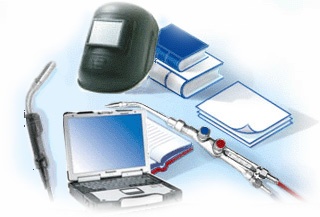 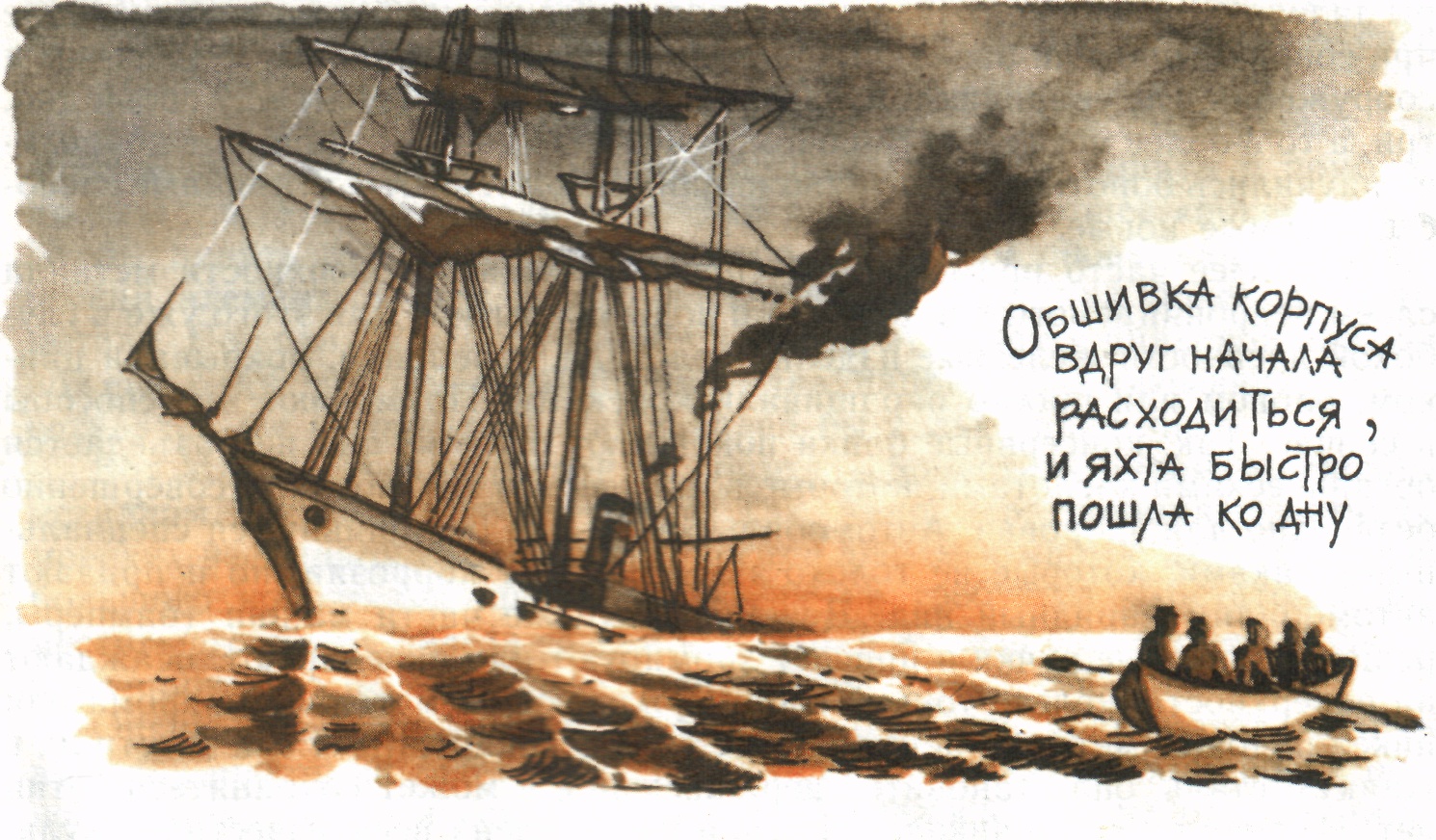 Тема урока:Коррозия металлов, способы защиты сварных швов и конструкций.
Коррозия.
Это процесс самопроизвольного разрушения металлов и сплавов под влиянием внешней среды
 (от лат. corrosio  разъедание).

Me + O2 + CO2 + SiO2 + H2
Виды коррозии
Химическая
 Взаимодействие с О2, СО2, 

2. С водяными парами 
при повышенных температурах;

3. В жидкостях органического происхождения  
спирте, мазуте, бензине,..
Электрохимическая
1. Газовая
2. Атмосферная
3. Подводная
4. Подземная
5. Блуждающими токами
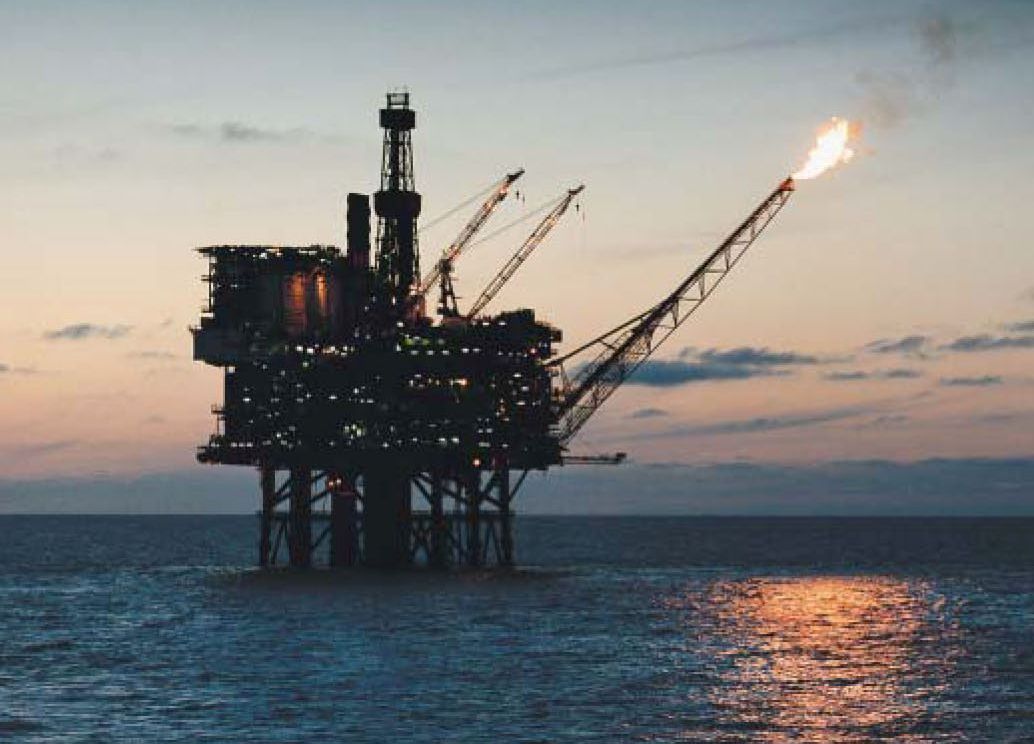 Сущность коррозии:
Переход металла в ионное состояние.
Причины коррозии:
 вода,
 оксиды серы, углерода, азота, кислород воздуха, электролиты, микроорганизмы и др.
ЭЛЕКТРОХИМИЧЕСКАЯ   КОРРОЗИЯ

а на поверхности менее активного металла идет восстановление в кислой среде

в нейтральной или щелочной среде 

поэтому в нейтральной и щелочной среде образуются гидроксиды железа
Fe2+ + 2OH- → Fe(OH)2
4 Fe(OH)2 + 2H2O + O2 → 4Fe(OH)3 - Ржавчина
Факторы, влияющие на коррозию:

химический состав и структура металла;
агрессивность среды;
температура окружающей среды.
Сплошная – равномерная, неравномерная


2. Местная – точечная и 
сквозная


3. Структурная
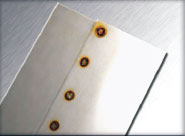 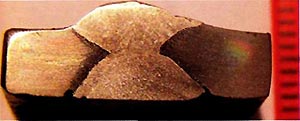 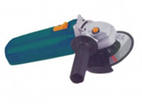 Способы защиты сварных соединений и конструкций от коррозии:
1. Подготовка к сварке присадочных материалов.
2. Подготовка свариваемого металла.
3. Антикоррозионная защита после сварки
Подготовка  материала к сварке
1. Прокалка электродов, флюса, зачистка сварочной проволоки.
2. Удаление окалины, ржавчины, окисной пленки с поверхности металла.
3. Удаление влаги с поверхности свариваемого металла.
Защита расплавленного металла в процессе сварки
Разовая 
Раскисление
Легирование
 Шлаковая.
Защита сварного шва после сварки
1. медленное охлаждение сварного соединения
2.  удаление шлака
3. зачистка шва и околошовной зоны от шлака, капель расплавленного металла.
4.  нанесение антикоррозионного покрытия.
Защита сварных конструкций от коррозии
Металлическими покрытиями
Неметаллическими покрытиями
Нанесение металлических покрытий
Гальванизация, металлизация Cr, Ti, Ni
Химические покрытия – создают оксидную пленку Cr, Zn, Ni, AI
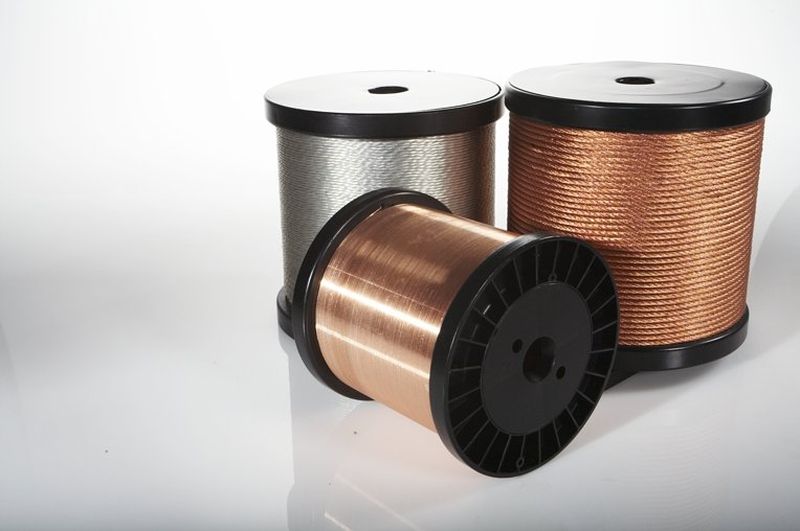 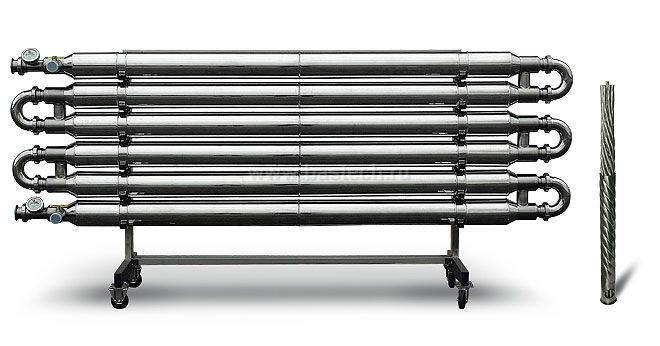 Неметаллические покрытия
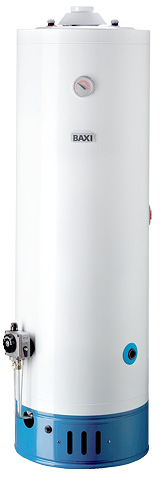 1. эмалирование, нанесение пластмасс

 2. Смазочными материалами, лакокрасочными материалами
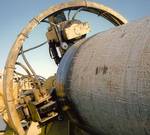 Виды коррозионных разрушений.
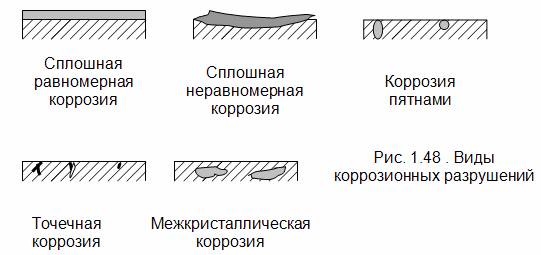 Сплошная равномерная
Сплошная неравномерная
Точечная
Межкристаллическая
Пятнами.
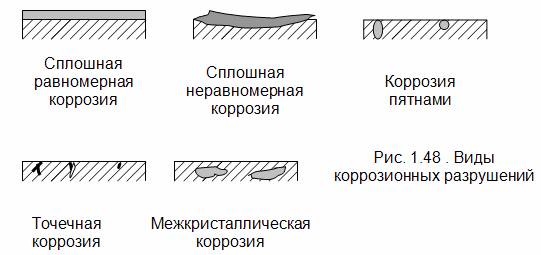 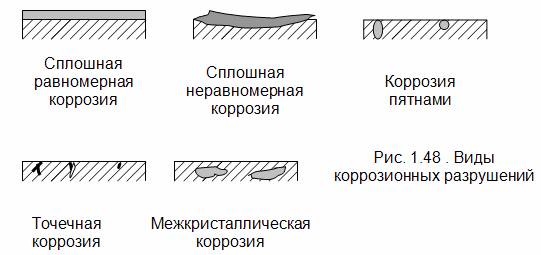 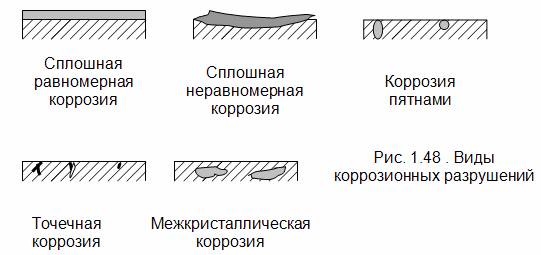 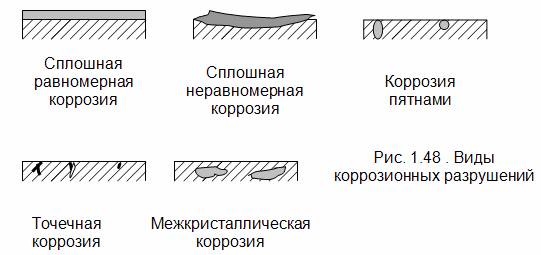 Защита металла от коррозии после сварки
1. медленное охлаждение сваренного металла

2. удаление шлака

3. антикоррозионная защита
Спасибо за внимание.Творческих вам успехов!